Halide tutorials summary and lessons learned for Intel IPU
Rosilde Corvino, Sander Vocke, Ruud Schellekens and Orlando Moreira
Outline
What is Halide? 
Summary of Halide tutorials __________________


Our initial contributions       __________________
2
INTEL CONFIDENTIAL
Halide tutorials summary
From http://halide-lang.org/tutorials
Introduction to Halide language and compiler
General concepts 
Premises of the language (tutorials)
Compiler 
Auto-scheduler for CPU 
Limitations and strengths of the approach
4
INTEL CONFIDENTIAL
General information on Halide (1)
Halide
bytecode
gcc
Code generator
LLVM IR
Input.cpp
5
C code, etc.
INTEL CONFIDENTIAL
General information on Halide (2)
Halide is a functional language 
computation are evaluation of a mathematical function 
follows a declarative programming paradigm
no states only expressions and declarations 
it immediately captures the  application intrinsic parallelism 
Advantage with respect to languages like C for which the algorithm has to be made sequential to fit the imperative paradigm and then based on data dependency analysis we need to infer application parallelization opportunities.
6
INTEL CONFIDENTIAL
Jonathan Ragan-Kelley
Andrew Adams
Halidea language and compiler for image processing
Algorithm
Organization of computation
Hardware
redundant work
locality
tradeoff
parallelism
From a deck of Jonathan Regan Kelly
Why Halide?
multithreading
tiling
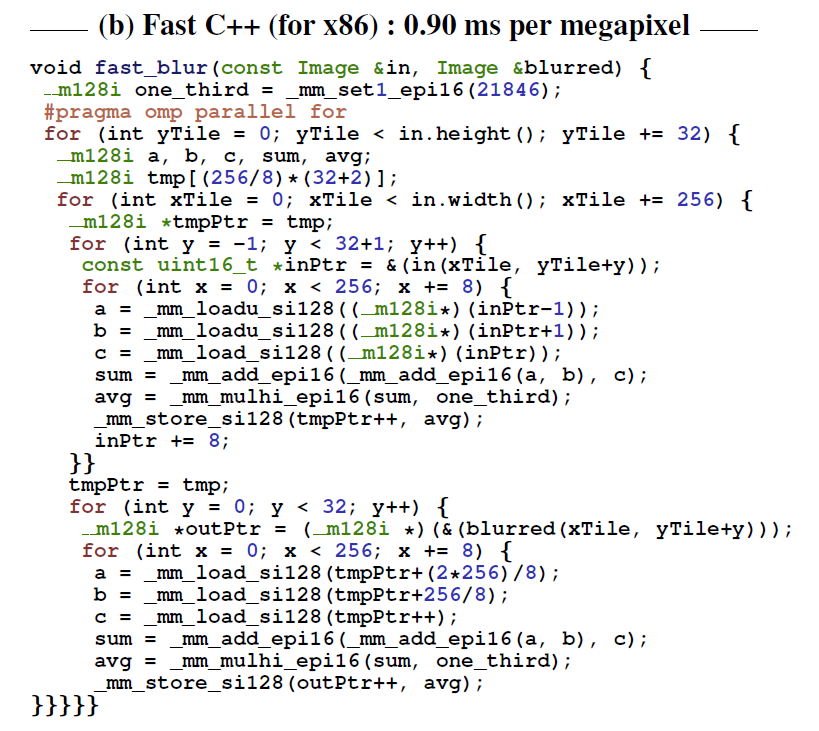 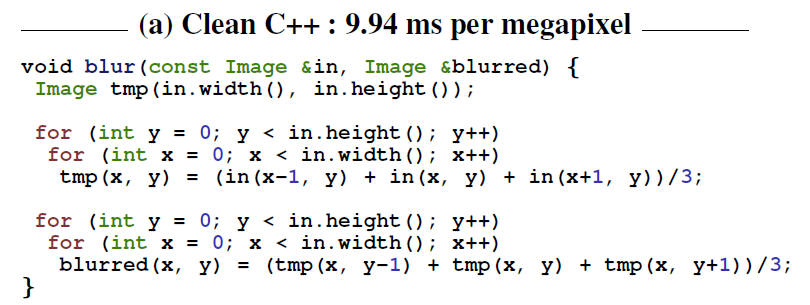 vectorization
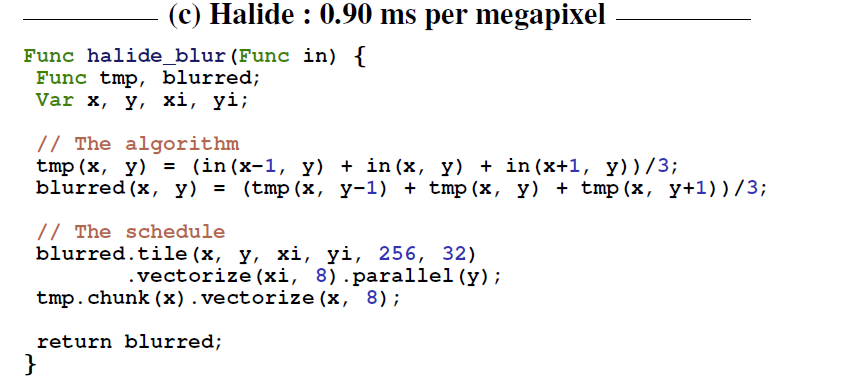 fusion
Readability, 
portability and 
modularity. 
Optimizations correct by construction .
Tutorial 1:Funcs, Vars and Exprs
Halide is a c++ library
A Func is a pipeline step
A Func is a combination of Exprs and an Expr is a combination of Vars
A Func is realized over a domain
Func values can be stored in buffers
Halide can be embedded in C++ when JIT compiled
Tutorial 5:
Initial code

Schedule directives:
Iteration re-order
Iteration domain split
Tile
Vectorize
Parallelize
10
INTEL CONFIDENTIAL
Tutorial 5:Initial code  row major
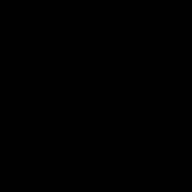 Gradient(x,y)  x is the innermost iterator
11
INTEL CONFIDENTIAL
Tutorial 5:Iterations re-order
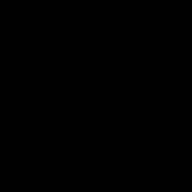 Reorder directive y is the innermost iterator
12
INTEL CONFIDENTIAL
Tutorial 5:Iteration domain split
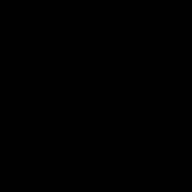 Split directive x loop is split over an outer an inner loop
Equivalent fuse directive exists
13
INTEL CONFIDENTIAL
Tutorial 5:Iteration domain tiling
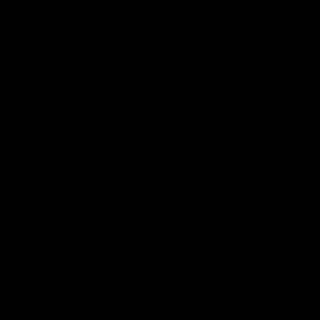 Tile directive partition and re-order the iteration domains in tiles
14
INTEL CONFIDENTIAL
Tutorial 5:Vectorization
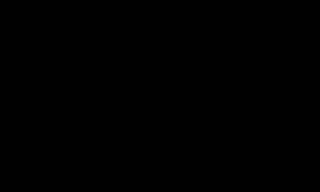 Vectorize directive only works on machine with SIMD extensions
15
INTEL CONFIDENTIAL
Tutorial 5:Putting all together
16
INTEL CONFIDENTIAL
Tutorial 8:Schedule a multi-stage pipeline
2 stages pipeline: producer  consumer

The schedule of the producer and consumer execution influences:
The number of re-computations   redundant work 
The size of used memory   data locality
17
INTEL CONFIDENTIAL
Tutorial 8:Schedule a multi-stage pipeline
2 stages pipeline: 
Producer  Consumer
Default schedule is all functions inline
y
recomputed
x
18
INTEL CONFIDENTIAL
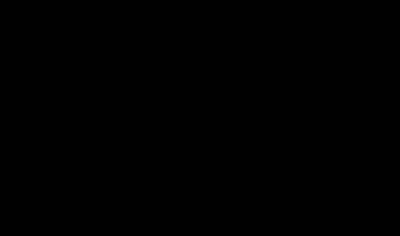 Tutorial 8:Schedule a multi-stage pipeline
The directive compute_root()
A 5X5 array is needed to store all the producer values
All the producer values are computed beforehand
No producer values are recomputed
19
INTEL CONFIDENTIAL
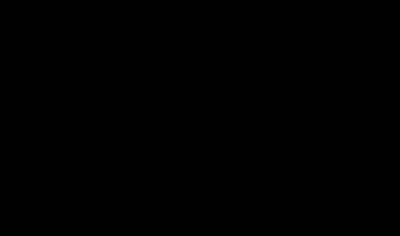 Tutorial 8:Schedule a multi-stage pipeline
The directive compute_at()
A 2X5 array is needed to store the producer values
2 lines of the producer values are computed beforehand
Lines 2, 3 and 4 of the producers are computed twice
20
INTEL CONFIDENTIAL
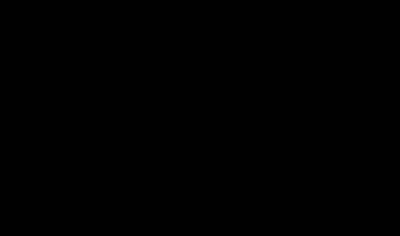 Tutorial 8:Schedule a multi-stage pipeline
The directive store_root()  storage folding
A producer storage appear before the loop nest
Halide detects that only 2 lines are used at a time
1 lines of the producer values are computed beforehand. Except for the first iteration.
No values of the producers are re-computed
21
INTEL CONFIDENTIAL
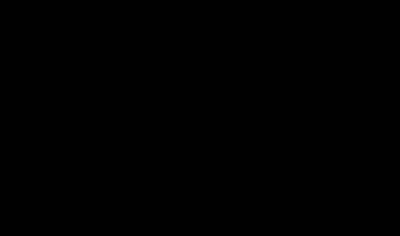 Tutorial 8:Schedule a multi-stage pipeline
Store outermost and compute innermost
Storage folding
Produces JIT what the consumer needs. No re-computations
A loop nest can be tiled, vectorized, parallelized, etc.
22
INTEL CONFIDENTIAL
Auto-scheduler for CPU
For the CPU the auto-scheduler will find an optimized schedule
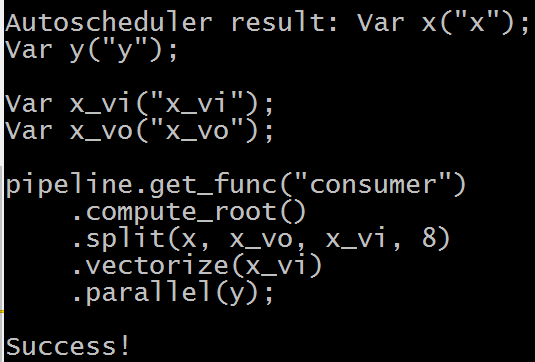 But we could do better for re-computations !!!!
23
INTEL CONFIDENTIAL
Halide Compiler
CPU (JIT, LLVM-IR, C, …
GPU (JIT, OpenCL, Metal, …
Hexagon (LLVM-IR, …
HLS (C++, OpenCL, …
Intel IPU (C)
Matlab
Synthesis
Bound Inference
Code generation
Optimizations
Halide.cpp
24
Limitations of the approach (1)
Halide language can describe only :
non recursive and without state-holding algorithms
Algorithms with address and loop-bounds known at compile time
 … but, for image processing these algorithms are the largest majority
… also, what cannot be written in Halide can be called as an external function

Halide-generated loop nests always iterate over rectangular / hypercubic domains
Memory foot-prints and re-computations can be oversized for the algorithm
25
Limitations of the approach (2)
Maturity of the Halide Compilers
No debugger support
Poor error messages
… but, we plan to work on this aspect 
Maturity of the Halide language 
New language (2012- paper, 2014 –release)
not known, not standard, still evolving
Limited support (forum)
… but, a community using Halide is  growing inside and outside Intel
26
Strengths of the approach
Clear and concise code compared to C.
Easy (or automatic) re-scheduling and re-targeting
Saves time, guarantees correctness, handles edge conditions
Targets: x86, ARM, GPU (OpenCL / OpenGL / CUDA), Qualcomm Hexagon, Matlab…

Industry-proven in mobile, desktop, datacenter
…examples on next slide (from J. Regan-Kelly creator of Halide – MIT)
27
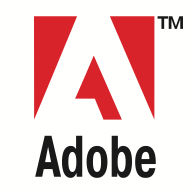 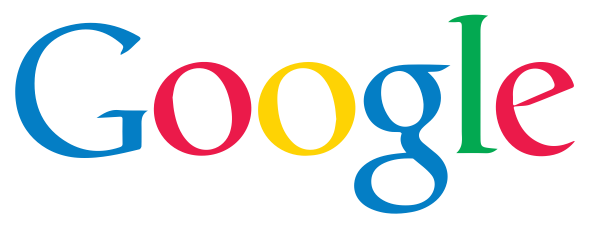 Real-world adoption
Open source at http://halide-lang.org
Google
> 200 pipelines   10s of kLOC in production
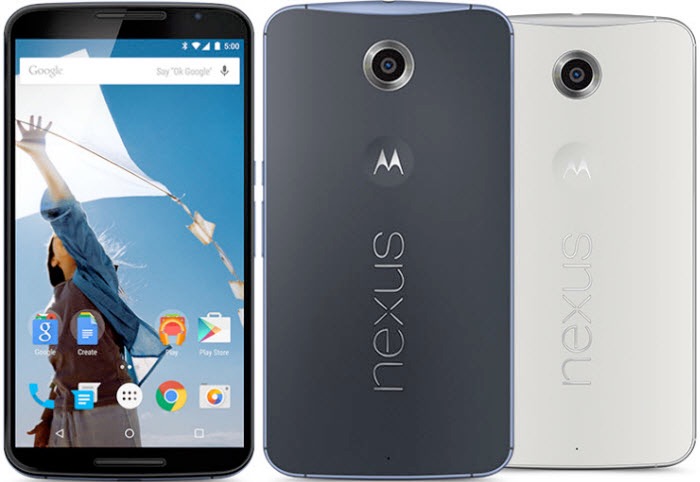 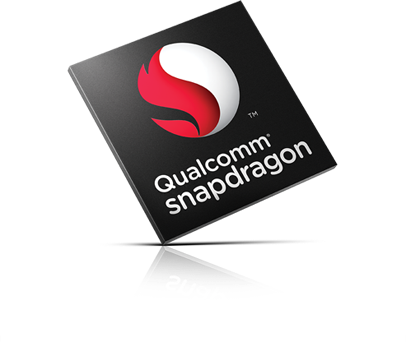 Halide touches every video uploaded.65B frames/day
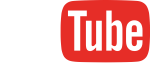 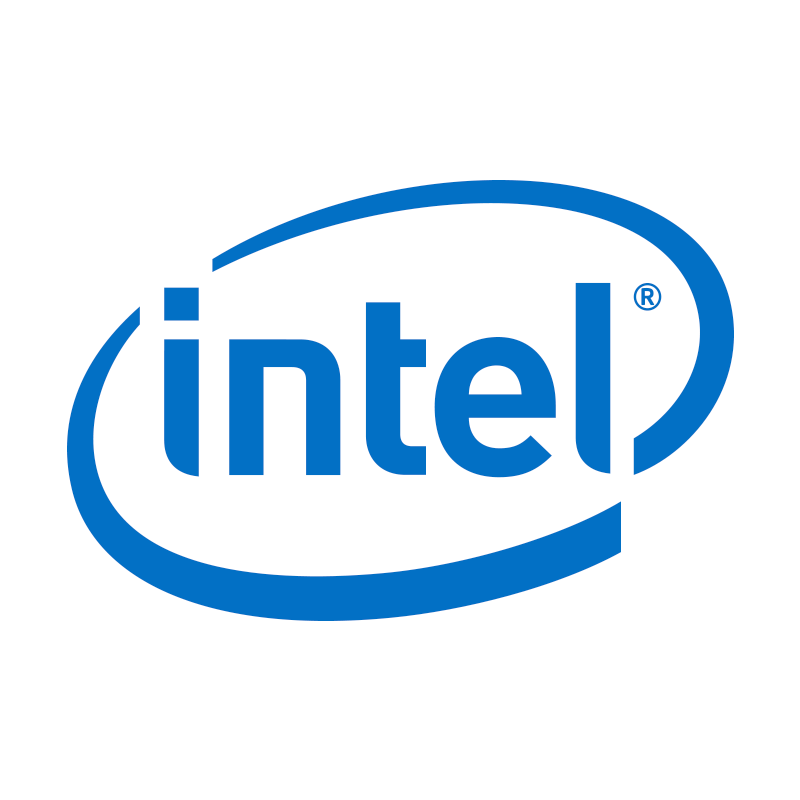 From a deck of Jonathan Regan Kelly
G Photos auto-enhanceData centerAndroidBrowser
HDR+GlassNexus devices
Halide for IPU: contributions overview
Sander Vocke, Ruud Schellekens, Rosilde Corvino
High-level view of IPU architectures
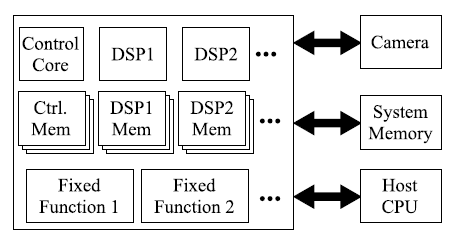 Intel DSP  are  VLIW
31/42
Challenges
How to generate efficient embedded VLIW programs from Halide?
How do we facilitate the tiled transfer of data to/from VLIW cores?
How do we deal with multiple cores?
How do we deal with fixed-function accelerators?
32
Generating efficient VLIW programs from Halide
Halide is already well-suited to deal with many optimization concepts important for imaging on VLIW targets:
Loop nest fusion
Tiling
Vectorization (SIMD)
Exploring options of data re-use
Functional description
Synthesis
Naïve IR
Optimizations
Optimized IR
Code generation
Output (LLVM IR / C / …)
33
Generating efficient VLIW programs from Halide
However, Halide generates native vector types and operations. 
VLIW cores:
Tend to have complex vector instructions, targeted by the programmer via intrinsics.*
Tend to require emulation for some types of operations (e.g. unaligned access, gather/scatter operations)
34
Generating efficient VLIW programs from Halide
For Halide_IPU, we address this with a pattern-matching engine, which transforms structures of Halide IR into other structures or intrinsics.
Functional description
Synthesis
Naïve IR
Optimizations
Optimized IR
Pattern matching / replacement
IR with intrinsics, emulation
Code generation
Output (C)
35
Tiled data transfer to/from VLIW cores
IPU DSP cores are data cache-less and contain multiple local memories:





A DMA needs to be configured to do double-buffered transfer of data subsets to/from local memories.
The programmer should be able to manipulate memory assignment of buffers.
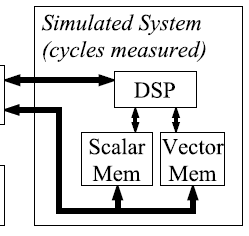 DMA
DDR
36
Tiled data transfer to/from VLIW cores
In Halide_IPU (single-core):
Each input/output has a remote version (the full buffer in DDR) and a local version (a partial buffer in a local memory).
A new scheduling directive controls the transfer between them:
ipu_data_transfer() sets the transfer granularity, much like compute_at().
Another new scheduling directive determines to which local memory a local buffer (input, output or intermediate) is assigned:
ipu_store_in() assigns a buffer to a memory (e.g. func.ipu_store_in(VMEM)).
The compiler is capable of generating DMA transfer commands into the loop nest, which facilitate the transfer.
37
Retiming
Retiming command will allow programmer to explicitly retime loops. 

Benefits:
Explicit software pipelining of computation
Explicit pipelining of data transfers with computation
Potential for multi-core applications (processors in pipeline)
Producer ( 0 )
For   X = 0  :  N  - 1
	Producer   ( x + 1  )
	Consumer  ( x )
Consumer ( N )
For   X = 0  :  N
	Producer   ( x )
	Consumer  ( x )
38
Conclusions
Halide is a domain specific functional language for image processing 
Algorithm / Schedule separation for improved readability, re-use and correct-by-construction code optimization
Language spreading in the industry: Adobe, Google, Intel, etc.

Our contributions: 
An Halide back-end for our VLIW DSP
Mechanism to manage data transfer and storage on IPU 
Retiming
39
Questions, remarks and information exchange
rosilde.corvino@intel.com
40
41